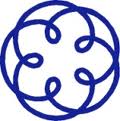 Elementi probativi e conferme esterne
Dott. Vincenzo Cardo
Dott. Gianluca Nappo 

Dottori commercialisti
Overview
ISA Italia 500
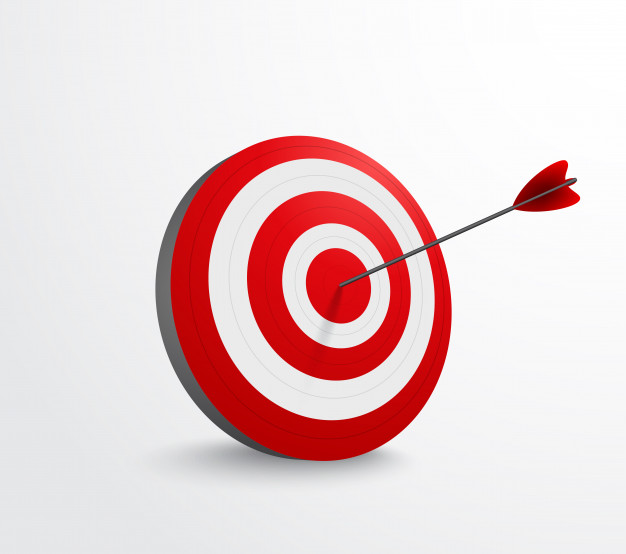 “Elementi probativi”_ISA Italia 500
ISA Italia 505– "Conferme esterne"
L’ISA 505 stabilisce le regole di comportamento e fornisce una guida all’uso delle conferme esterne quale mezzo per acquisire appropriati elementi probativi in risposta ai rischi identificati ed alla luce delle seguenti considerazioni:






Il revisore deve determinare se l’uso delle conferme esterne si renda necessario per acquisire elementi probativi appropriati e sufficienti a sostegno di determinate asserzioni di bilancio. Per procedere a tale determinazione deve tenere conto:
ISA Italia 505– "Conferme esterne"
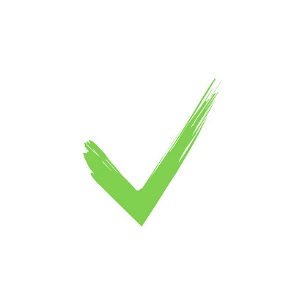 ISA Italia 505 – "Conferme esterne"

Caratteristica del principio è quella di disciplinare dettagliatamente i passaggi procedurali ai quali il revisore deve attenersi nello svolgimento di tale procedura:
determinazione delle informazioni da confermare o da richiedere e le asserzioni in esame;
selezione degli appropriati soggetti da circolarizzare (considerando anche le precedenti esperienze sull’incarico o su incarichi simili);
definizione delle richieste di conferma che includa l’accertamento che le richieste siano correttamente indirizzate e contengano le informazioni per far sì che le risposte siano inviate direttamente al revisore;
invio delle richieste al soggetto circolarizzato, inclusi i solleciti alle richieste, ove applicabili.
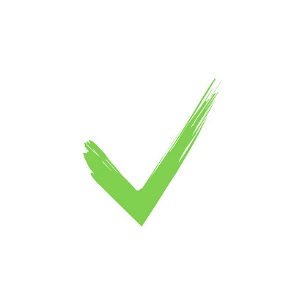 ISA Italia 505– "Conferme esterne"
Nel Principio di revisione N. 500 “Elementi probativi” si individuano le seguenti categorie di asserzioni di bilancio oggetto di Conferma Esterna: 





Nello svolgimento delle procedure di conferma, il revisore deve mantenere il controllo su tutto il processo di conferme esterne a partire dalla selezione delle entità alle quali inviare la richiesta, sulla preparazione e l’invio delle richieste di conferma e sulle risposte alle richieste.
Nel caso di mancate risposte ad una richiesta di conferma esterna positiva, il revisore deve svolgere procedure alternative. Le procedure di revisione alternative devono essere tali da fornire elementi probativi riguardanti le asserzioni di bilancio ugualmente validi rispetto a quelli che si intendeva acquisire con le richieste di conferma. 
Nel caso in cui non si riceva risposta, il revisore deve normalmente effettuare una seconda richiesta e, dove lo ritenga necessario, una terza richiesta. Se anche dopo tali richieste successive non si riceve risposta, si ricorre allo svolgimento di procedure di revisione alternative, la cui natura varia a seconda del conto e dell’asserzione oggetto di analisi.
Valutazione
Misurazione, presentazione e informativa.
Esistenza, diritti ed obblighi, manifestazione, completezza
ISA Italia 505– "Conferme esterne"
Risultati delle procedure di conferma esterna
ISA Italia 505– "Conferme esterne"
Bisogna sempre valutare se vi siano indicazioni che le conferme esterne ricevute possano non essere attendibili considerando l’autenticità della risposta e svolgendo le procedure necessarie per fugare eventuali dubbi attraverso ad es. la verifica della fonte e i contenuti di una risposta ottenuta. 

Quando il revisore ritiene che il processo di conferma e le procedure alternative non abbiano fornito elementi probativi appropriati e sufficienti in riferimento ad un’asserzione, deve svolgere procedure supplementari. Un’eccezione può indicare una rappresentazione inesatta nei conti dell’entità revisionata, nel qual caso il revisore deve determinare le motivazioni di detta rappresentazione inesatta e valutare se essa possa avere un effetto rilevante sul bilancio. Se un’eccezione indica una rappresentazione inesatta, il revisore deve procedere ad una nuova valutazione della natura, della tempistica e dell’ampiezza delle procedure di revisione necessarie a fornire gli elementi probativi richiesti.

Se il revisore utilizza una conferma a una data precedente alla chiusura dell’esercizio per ottenere elementi probativi a sostegno di un’asserzione di bilancio, deve ottenere anche elementi probativi appropriati e sufficienti delle transazioni intervenute nel periodo intercorrente tra la procedura di revisione e la chiusura dell’esercizio.
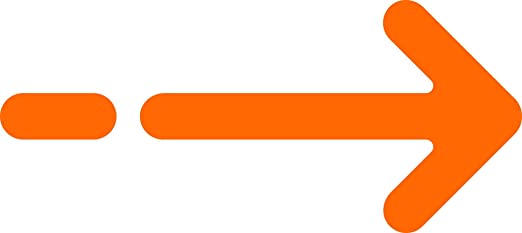 ISA Italia 505– "Conferme esterne"
Qualora la direzione si rifiuti di consentire al revisore di inviare una richiesta di conferma, il revisore deve:
svolgere indagini sulle motivazioni del rifiuto della direzione e ricercare elementi probativi in merito alla validità e alla ragionevolezza di tali motivazioni; 
valutare le implicazioni del rifiuto della direzione sulla sua valutazione dei relativi rischi di errori significativi (incluso il rischio di frode);
svolgere procedure di revisione alternative definite per acquisire elementi probativi pertinenti e attendibili. 
Se il rifiuto della direzione appare irragionevole, ovvero qualora il revisore non sia in grado di acquisire elementi probativi pertinenti e attendibili mediante procedure di revisione alternative, lo stesso dovrà comunicarlo ai responsabili delle attività di governance (ISA Italia n.260).
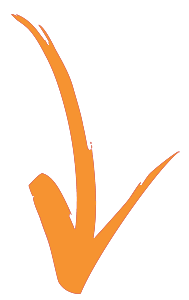 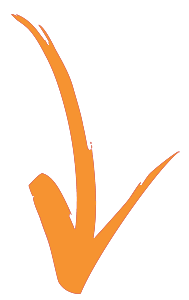 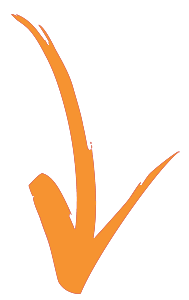 ISA Italia 505– "Conferme esterne"
Altri principi di revisione richiamano l’importanza, nell’ambito del processo di revisione delle Conferme esterne, quali elementi probativi: 

Richiede al revisore di acquisire elementi probativi tanto più persuasivi quanto più alta sia la sua valutazione del rischio, indica che le procedure di conferma esterna possono aiutare il revisore ad acquisire elementi probativi che hanno il livello di attendibilità elevato richiesto dal revisore in risposta ai rischi significativi di errori significativi, dovuti a frodi o a comportamenti o eventi non intenzionali.

Indica che il revisore può definire le richieste di conferma per acquisire ulteriori informazioni di supporto come risposta di revisione per fronteggiare i rischi identificati e valutati di errori significativi dovuti a frodi a livello di asserzioni.

Indica che le informazioni di supporto acquisite da una fonte indipendente dall’impresa, quali le conferme esterne, possono aumentare il livello di sicurezza che il revisore acquisisce dagli elementi probativi presenti nell’ambito delle registrazioni contabili ovvero dalle attestazioni rilasciate dalla direzione.
ISA Italia 330_Le risposte del revisore ai rischi identificati e valutati
ISA Italia 240_La responsabilità del revisore nelle frodi
ISA Italia 500_Elementi probativi